ICAZ 2018 - High-resolution analyses of dental remains: broadening horizons
Contribution of ecometric methods to describe local environments: the case of the Middle Pleistocene site of Lunel-Viel (Hérault, France)
Antigone Uzunidis
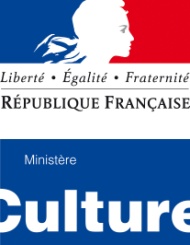 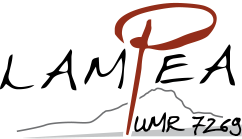 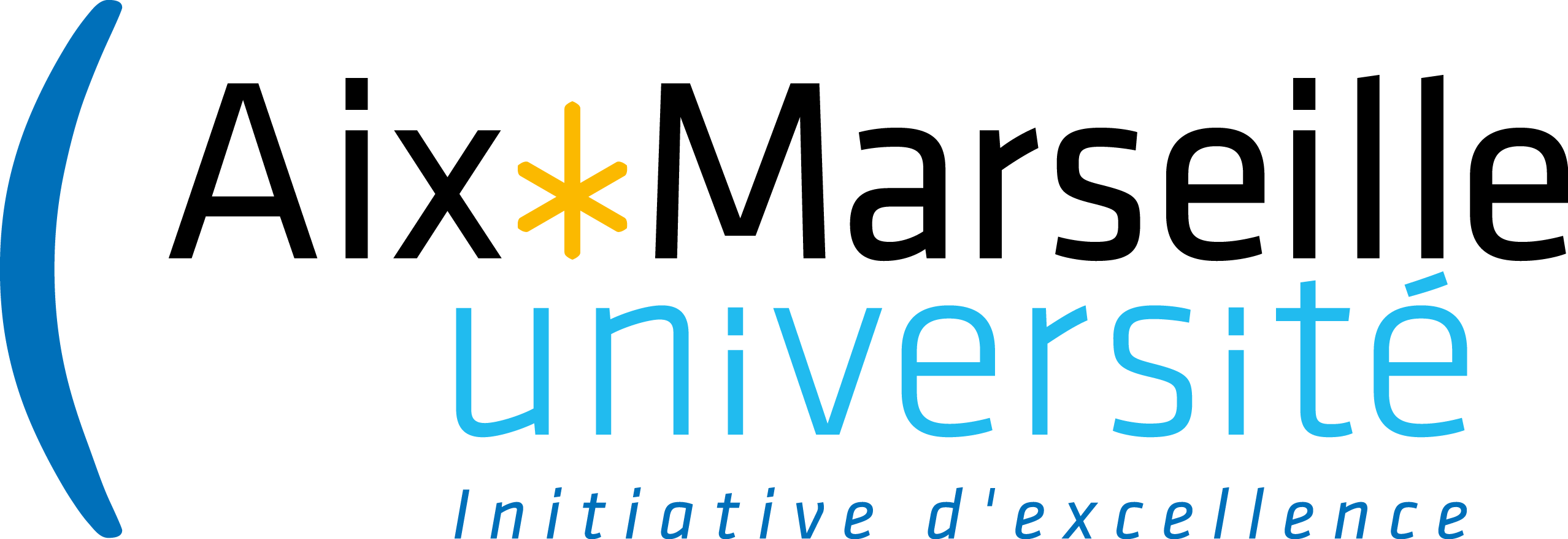 antigone.uzunidis@wanadoo.fr
Introduction – Material and methods - Data - Conclusions
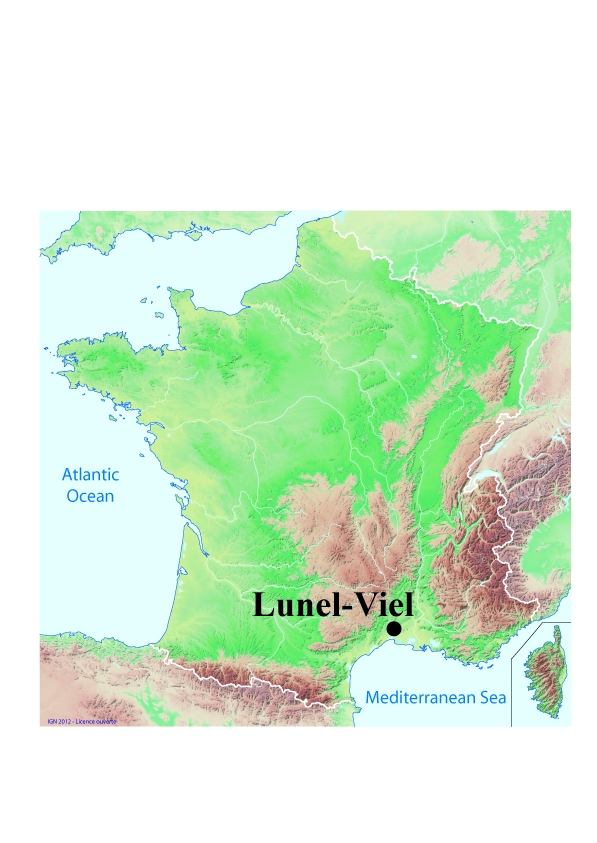 ≈ MIS 7
Hyenid den with evidence of Human incursions
Temperate Mediterranean climate
Introduction – Material and methods - Data - Conclusions
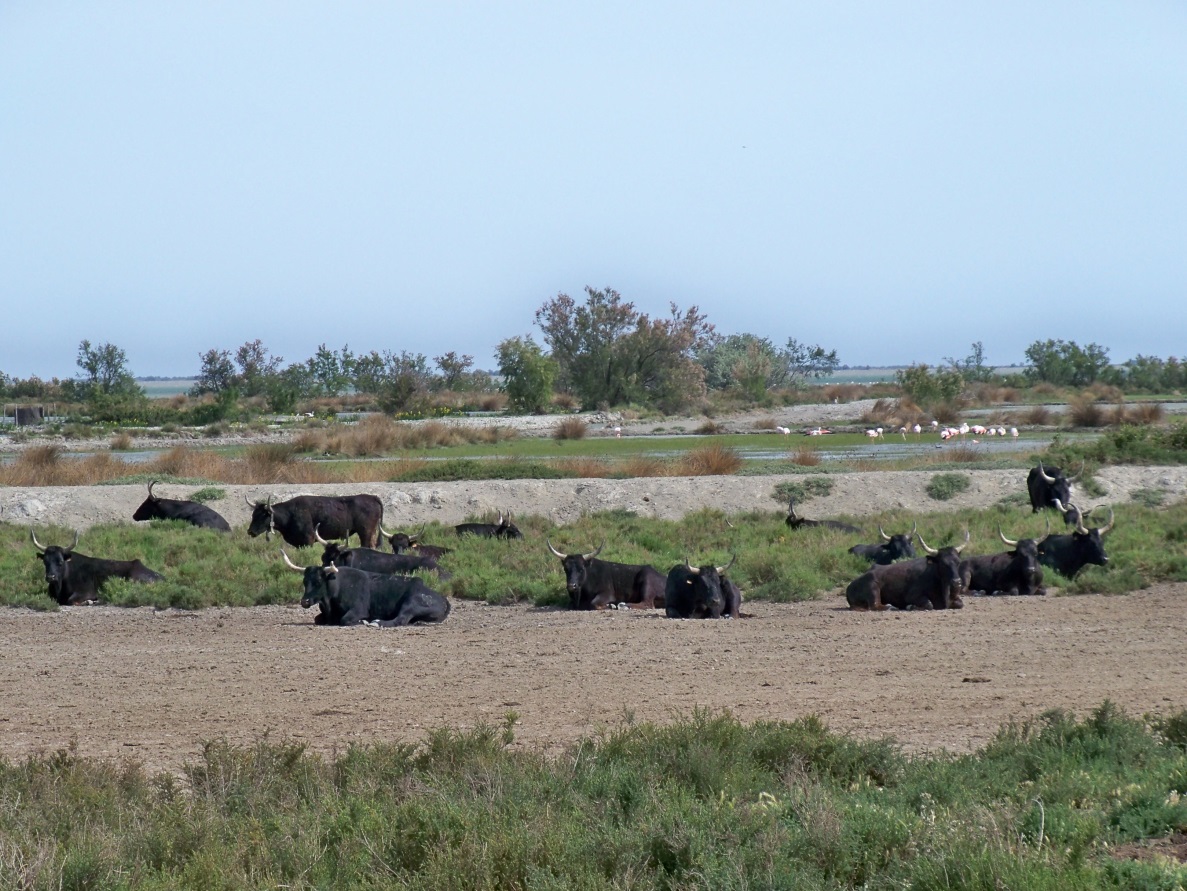 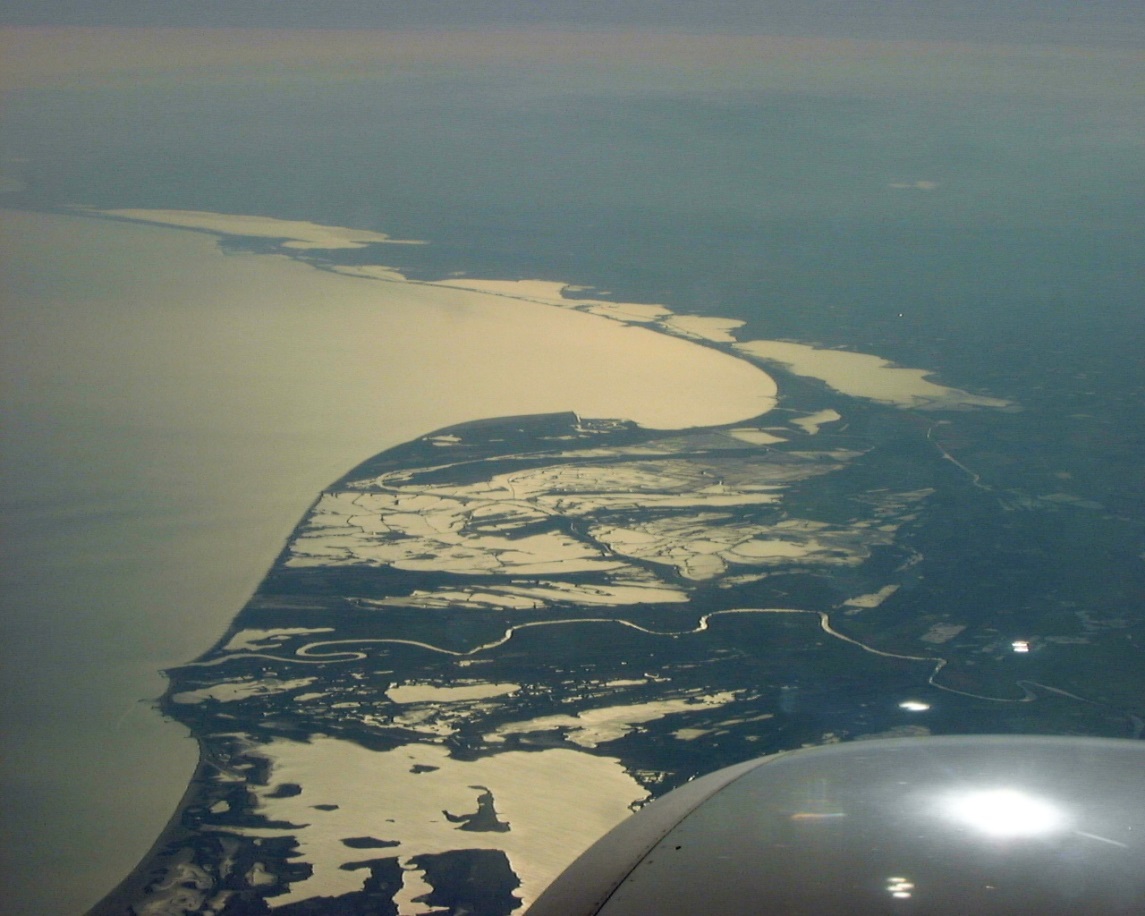 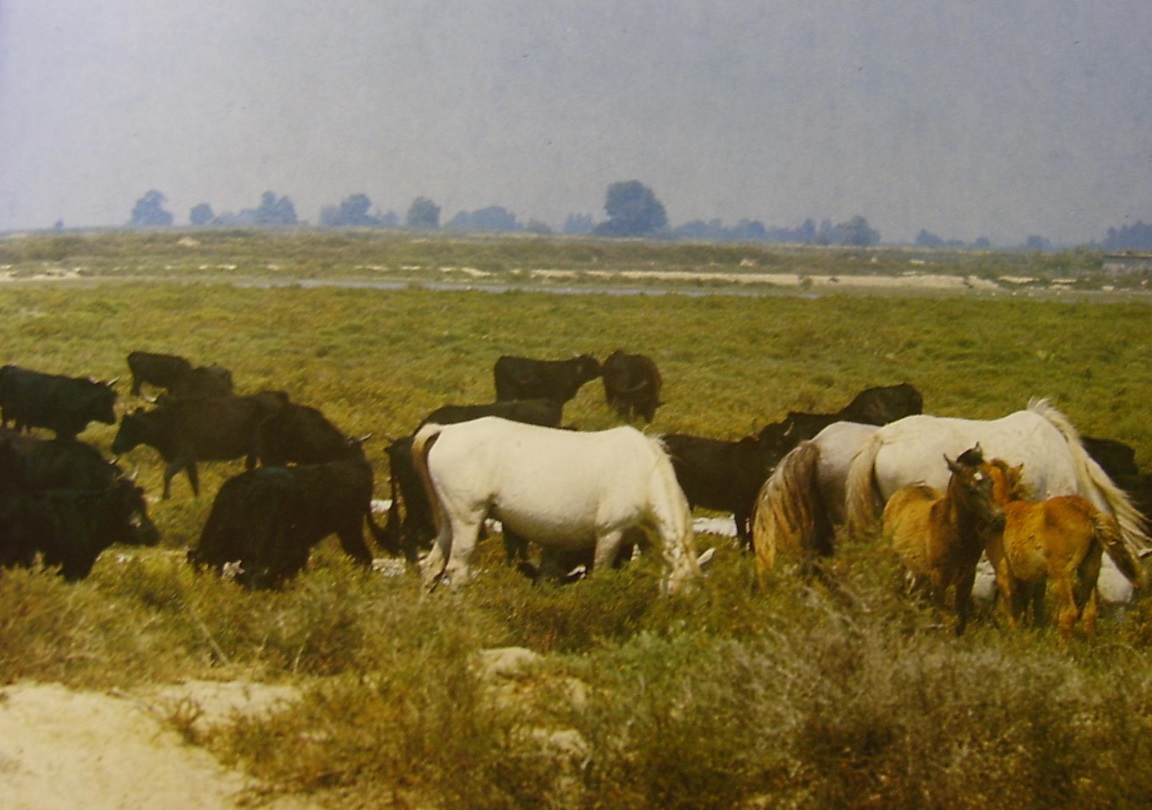 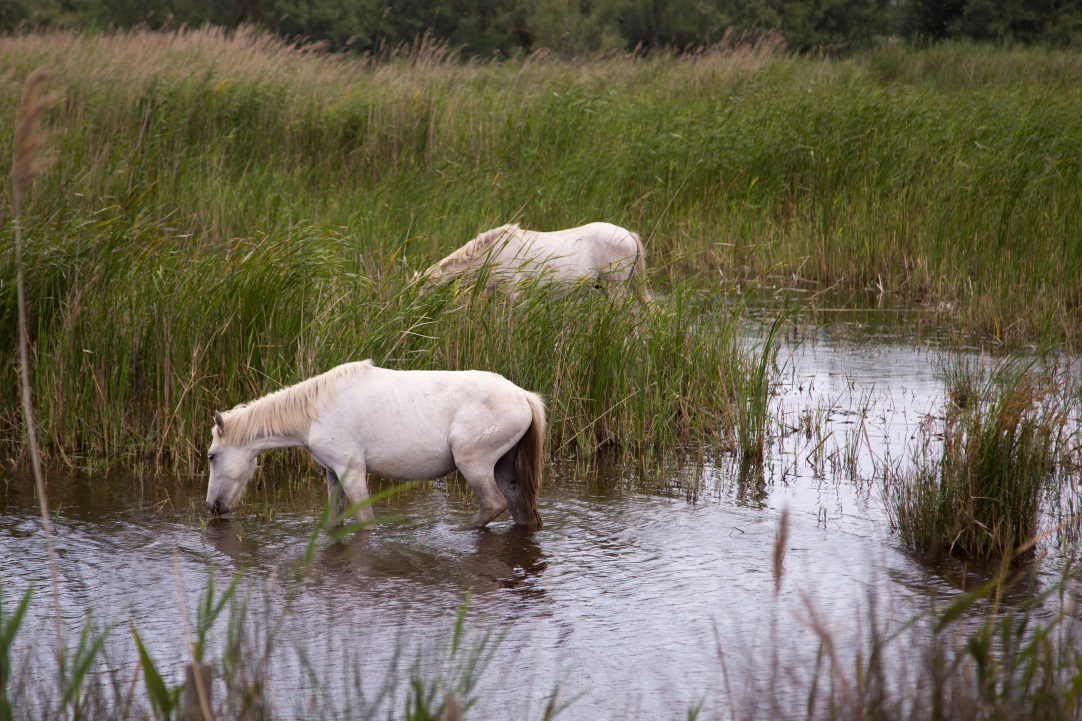 Introduction – Material and methods - Data - Conclusions
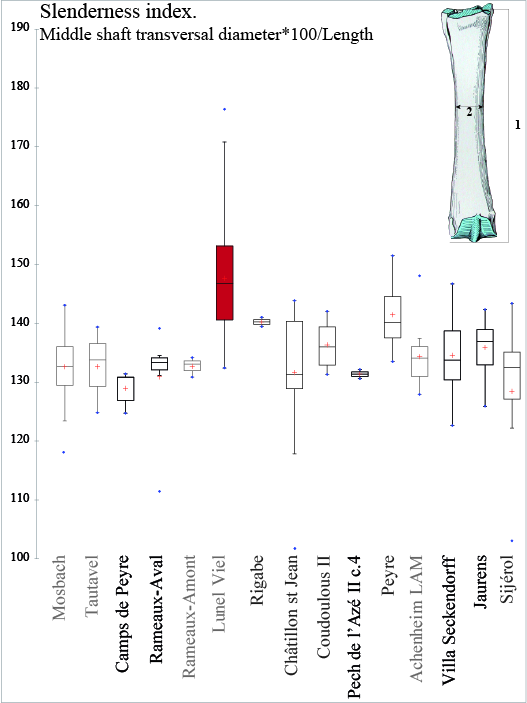 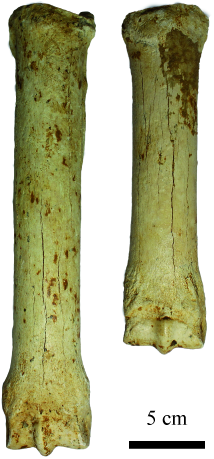 Very robust limb bones
	Horse living in a swamp? 
	M.-F. Bonifay, 1980
Introduction – Material and methods - Data - Conclusions
Micro-wear analysis
Meso-wear analysis
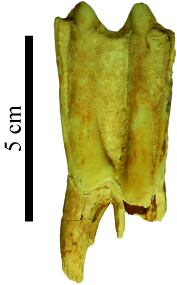 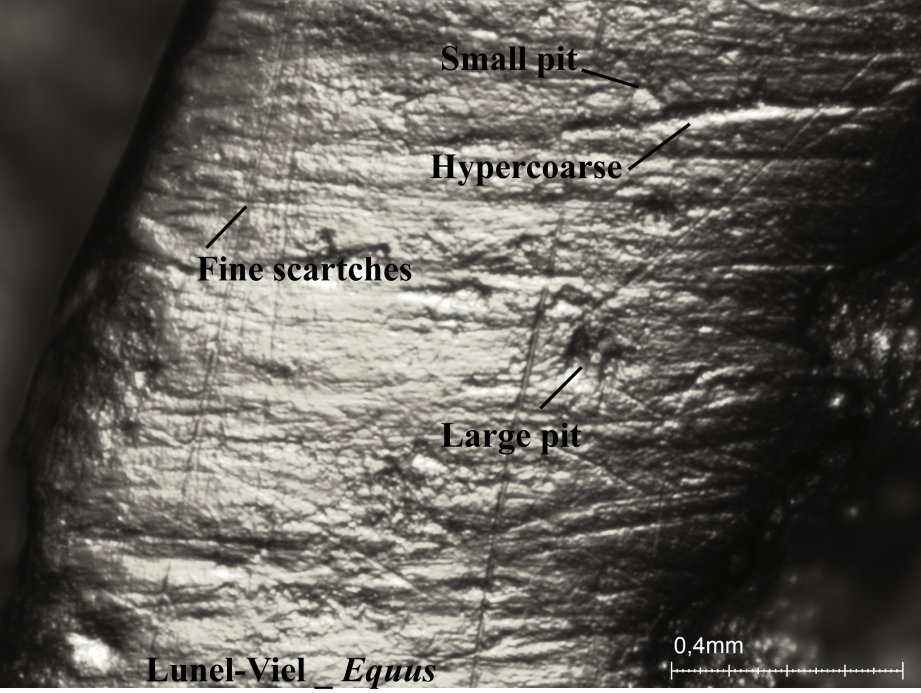 Macroscopique analysis
Microscopique analysis
Diet of the last days 
in the individual’s life.
Diet of the last months 
in the individual’s life.
Introduction – Material and methods - Data - Conclusions
Collect of  teeth from extant Equus and Bos at the Tour-du-Valat, Camargue
No artificial feeding
Introduction – Material and methods - Data - Conclusions
Very various landscapes and vegetal composition
6A Coarse grasslands with shrubs (Brachypodium phoenicoides, Agropyron pungens, Phillyrea angustifolia, etc.)
6B Halophyte grasslands (Halimione portulacoides, Limonium vulgare, Limonium bellidifolium , Medicago spp., Phillyrea angustifolia, etc.)
Some examples
Dicotyledon
Monocotyledon
OFG Old-field grasslands (Poa trivialis, Trifolium repens, Paspalum paspalodes, etc.)
5 Salt flats, with woody and herbaceous halophytes (Arthrocneum spp., Halimione portulacoides, Puccinellia distans, Juncus subulatus, etc.)
OFM Old-field marshes, artificially flooded October–June (Paspalum paspalodes, Phragmites australis, Alisma plantago-aquatica, etc.)
4 Lower salt flats (Arthrocneum glaucum with no herb layer)
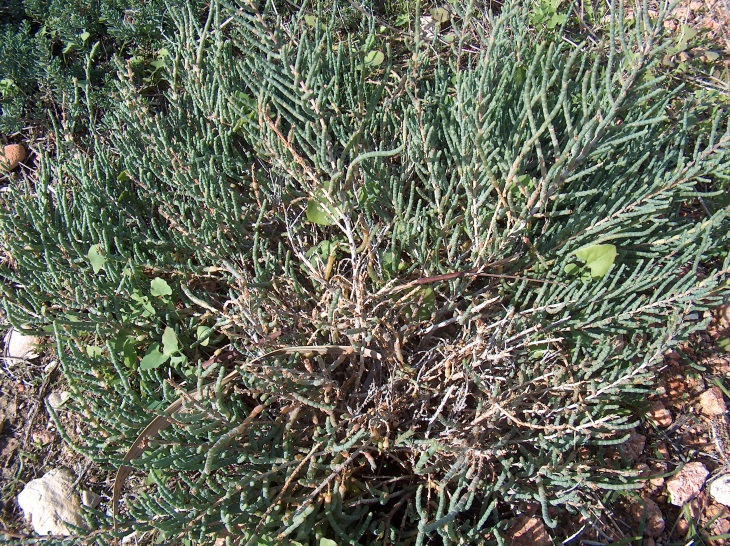 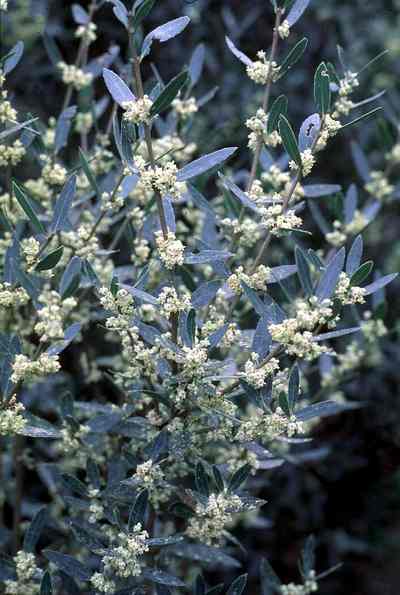 1 Deep marshes, flooded 9–12 months, autumn–summer (Bolboschoenus maritimus, submerged macrophytes, and some Phragmites australis)
2 Shallow marshes, flooded for 2–6 months, winter–spring (Polypogon maritimum, Halimione portulacoides, Alopecurus bulbosus, Aeluropus littoralis, Juncus gerardii, etc.)
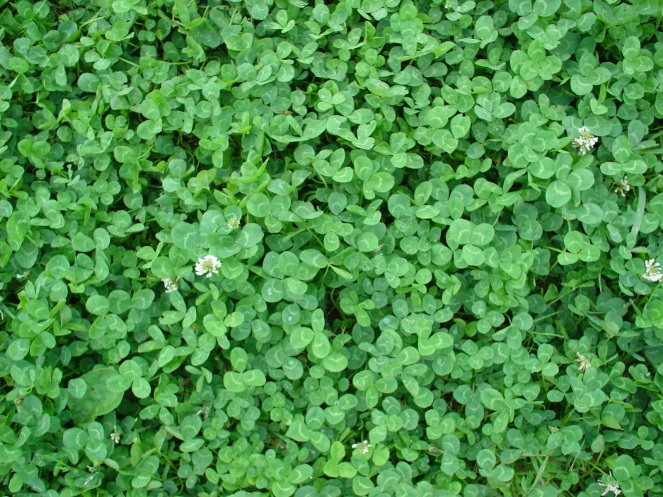 Arthrocneum glaucum
Trifolium repens
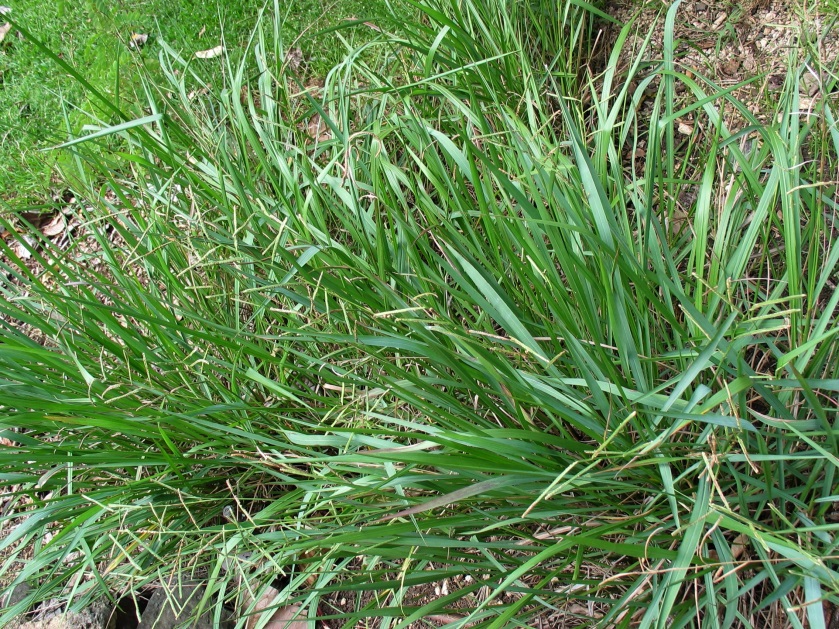 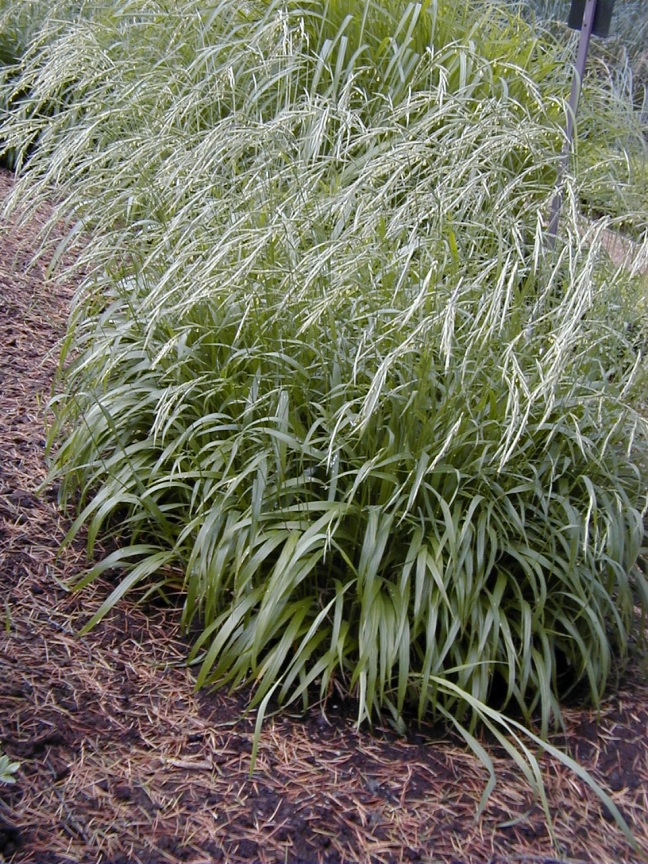 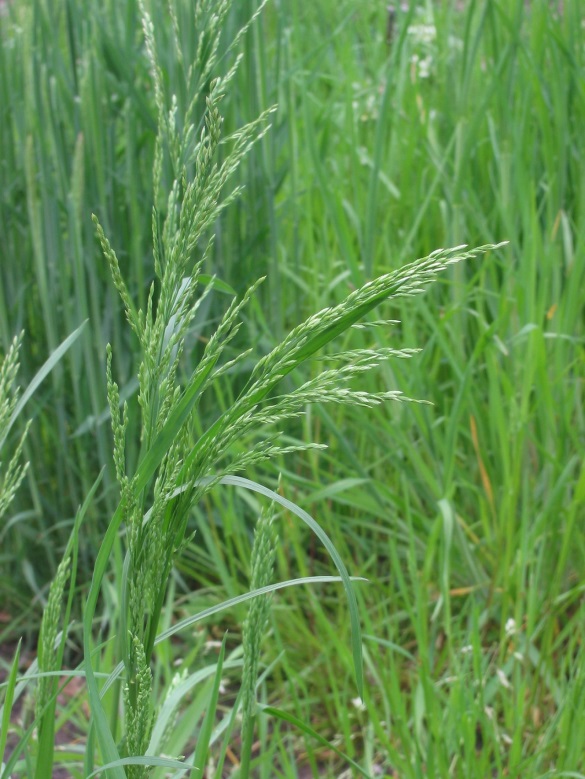 Phillyrea angustifolia
Paspalum
Poa trivialis
Brachypodium phoenicoides
Introduction – Material and methods - Data - Conclusions
Observations on extant Bos and Equus from Camargue feeding habits
Autumn/Winter
Spring
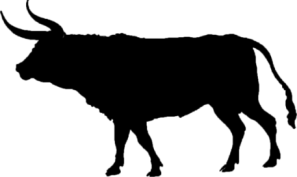 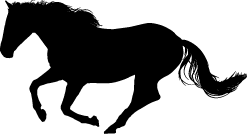 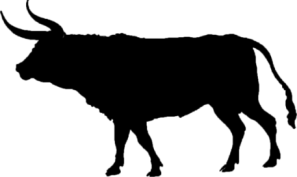 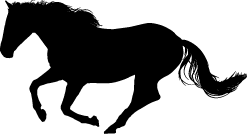 Coarse grasslands 
with shrubs
Old-field grasslands
Old-field marshes
Shallow marshes
Monocotyledon
Salt marshes plants 
(Halimione portulacoides)
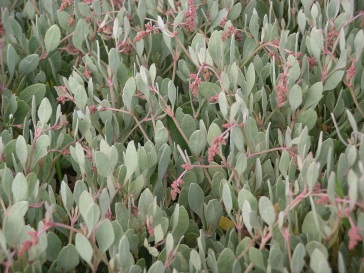 Summer
Principal difference:
Bos eat more dicotyledon plants than Equus.
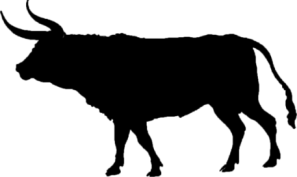 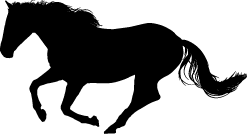 Monocotyledon
(Phillyrea angustifolia in winter; clover in summer)
Data: Duncan, 1992; Duncan, 1993; Menard et al., 2002
Introduction – Material and methods - Data - Conclusions
Mesowear analysis
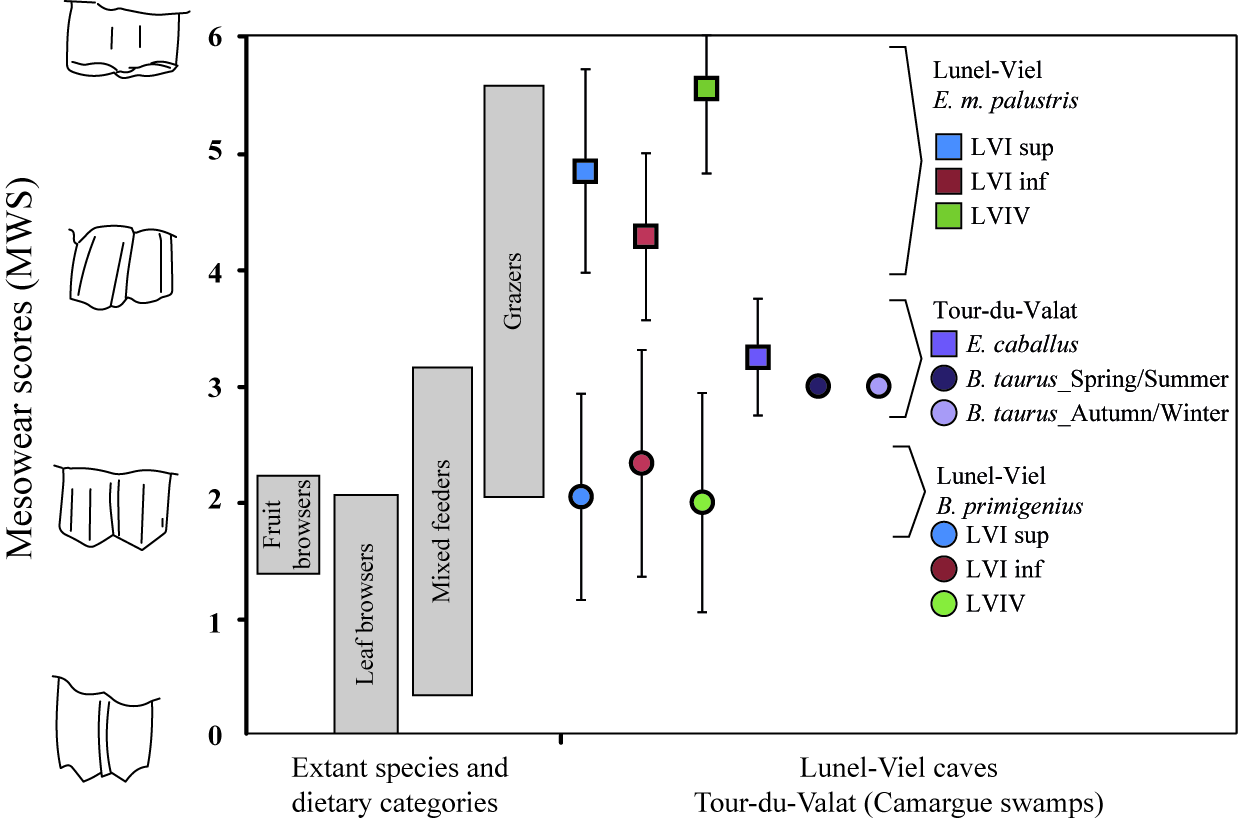 Introduction – Material and methods - Data - Conclusions
Microwear analysis
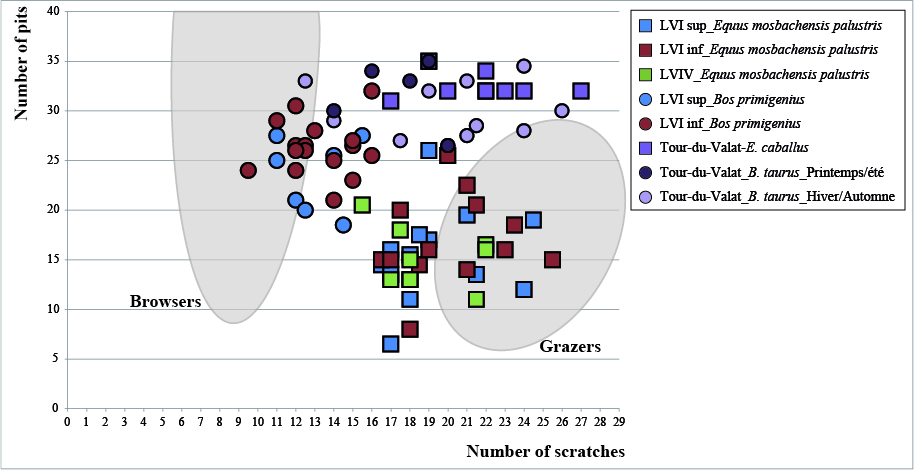 Introduction – Material and methods - Data - Conclusions
Microwear analysis
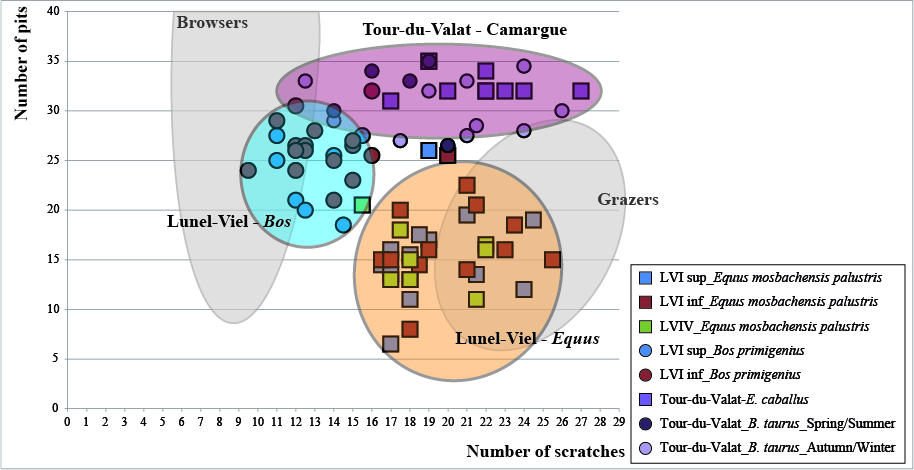 Introduction – Material and methods - Data - Conclusions
Microwear analysis
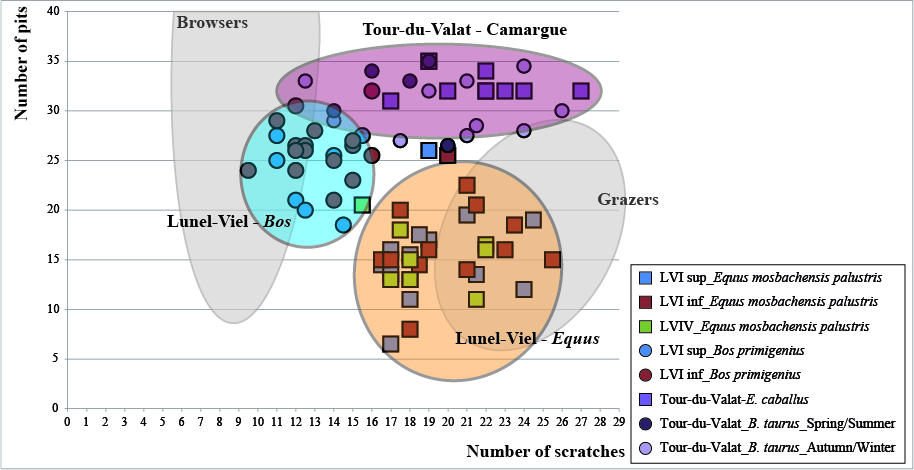 Introduction – Material and methods - Data - Conclusions
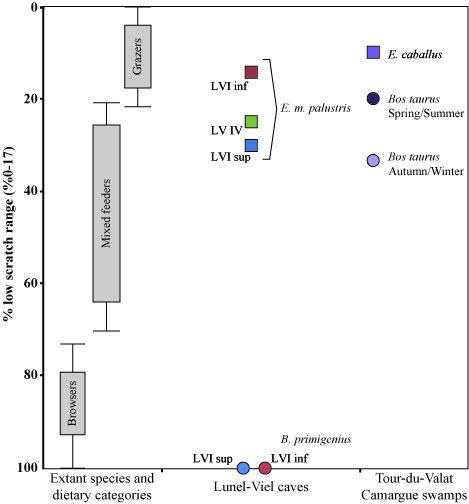 Microwear analysis
Introduction – Material and methods - Data - Conclusions
Microwear analysis
Lunel-Viel
Equus
Tour-du-Valat
Equus
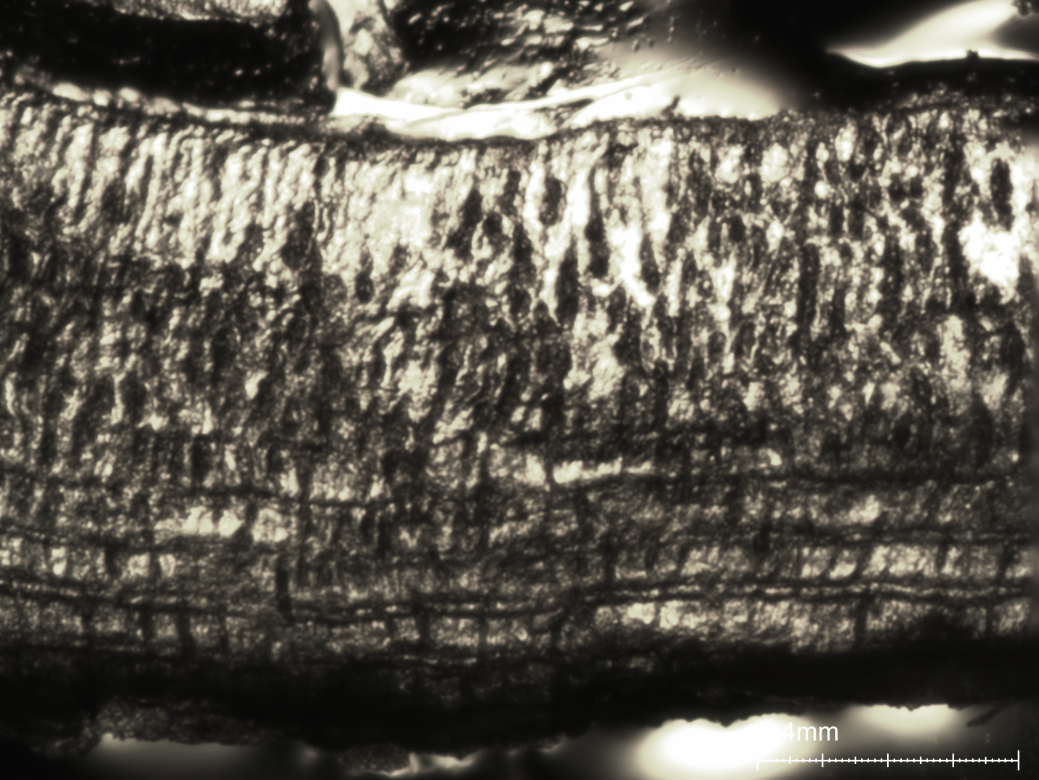 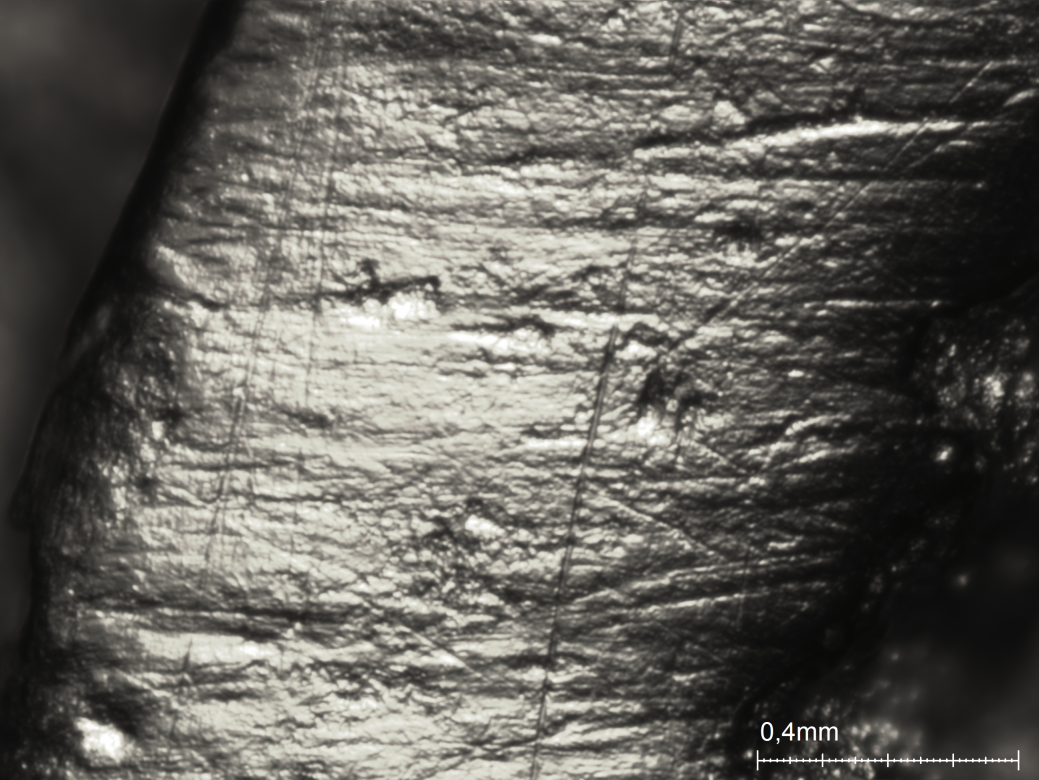 Specific taphonomic impact? 
	- Tour-du-Valat: 50% of altered teeth (no observation possible)
	- Lunel-Viel: 20% of altered teeth (no observation possible)
In relation with the presence of salt in the swamp ?
Introduction – Material and methods - Data - Conclusions
Tour-du-Valat
Mesowear analysis : Equus and Bos mixed-feeder
Microwear analysis : high number of pits
	                    Equus grazer
	                    Bos mixed-feeder to grazer
Meso-and Microwear : important overlap in Bos and Equus foraging behaviour
Important taphonomic alterations
Lunel-Viel
Mesowear analysis : Equus grazer
		    Bos browser
Microwear analysis : low number of pits
	                    Equus grazer
	                    Bos browser
Meso-and Microwear : important segregation in Bos and Equus foraging behaviour
Low taphonomic impact
Horse/bovid diet at Lunel-Viel ≠ Horse/bovid diet in Camargue
Local environment at Lunel-Viel ≠ Swamp
Thanks a lot for your attention
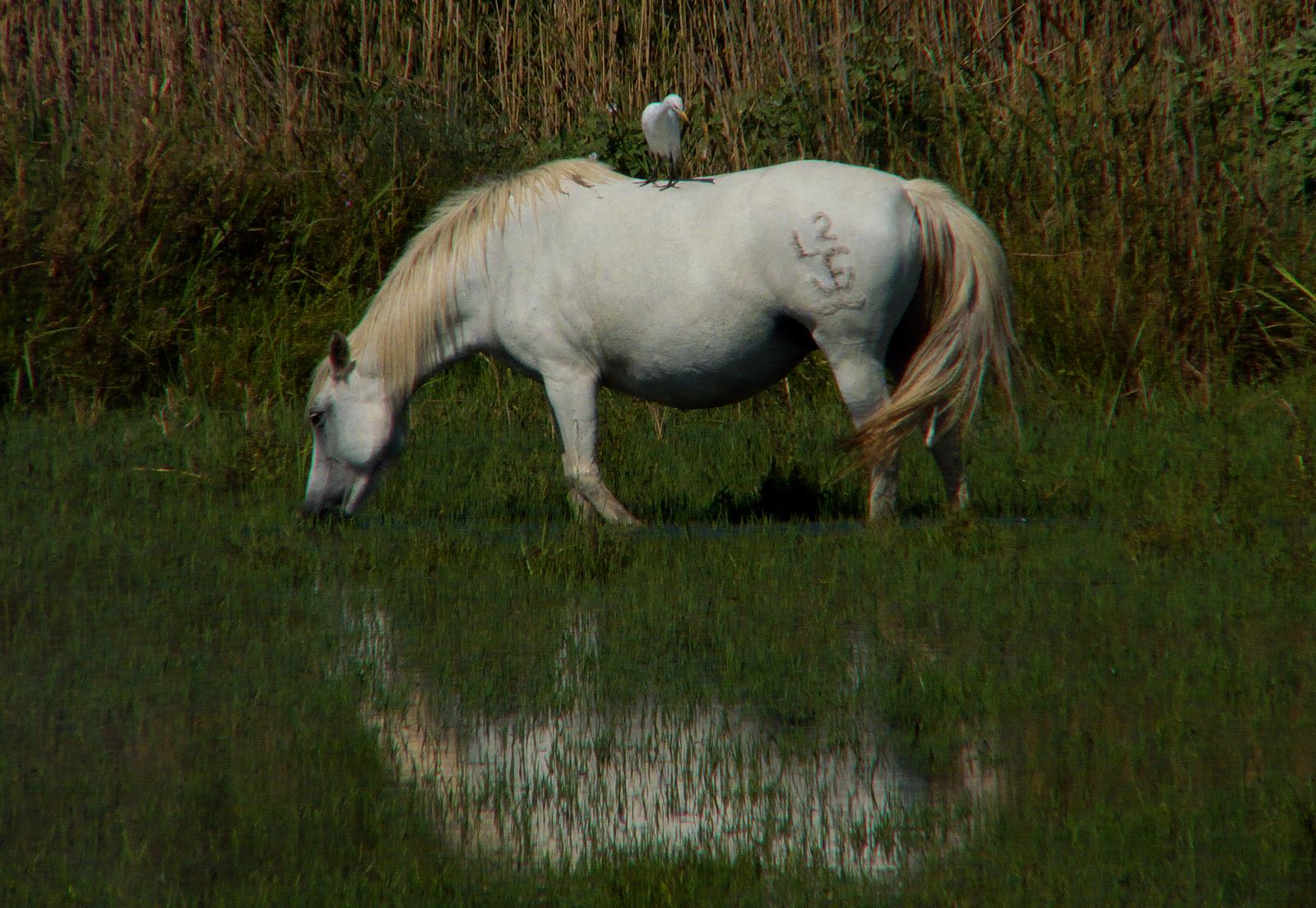 antigone.uzunidis@wanadoo.fr